ANÁLISIS DE LA EXPORTACIÓN DE PIÑA CON LA SUBPARTIDA 0804.30.00.00 HACIA EL MERCADO ALEMÁN Y LOS BENEFICIOS DEL ACUERDO MULTIPARTES CON LA UNIÓN EUROPEA
Alison Samantha Ibarra Cadena
Alejandra Margoth Ulcuango Paillacho
Alison Samantha Ibarra Cadena
Alejandra Margoth Ulcuango Pailacho
Problema
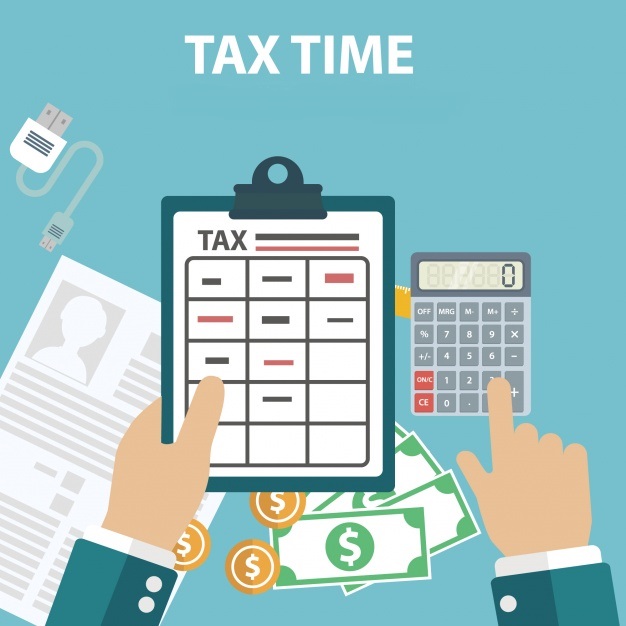 Las medidas arancelarias que se gravan sobre las diferentes mercancías desincentivan el comercio internacional de las mismas debido a que eleva los costos y los tiempos necesarios para su intercambio comercial
Objetivos
General: Determinar si la exportación de piñas se ha visto beneficiada desde la implementación del Acuerdo Comercial Multipartes entre la Unión Europea y Ecuador
Específicos
Analizar la situación del sector productivo y exportador de la piña en el territorio ecuatoriano.
Realizar un estudio del mercado Alemán en el período 2013 - 2019
Definir los beneficios del Acuerdo Comercial Multipartes en la exportación de la subpartida 0804.30.00.00 correspondiente a la piña (ananá).
Variables
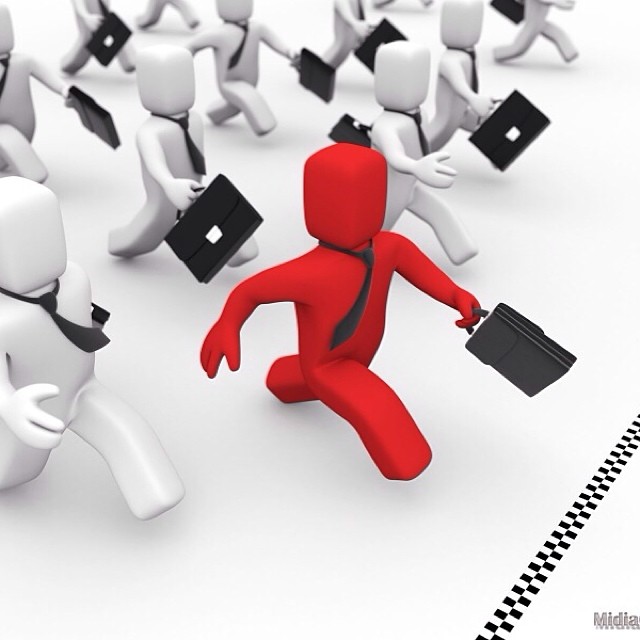 Teorías de Soporte
Ventaja Competitiva
Teoría de la Localización
Teoría de Libre Mercado
Metodología
Enfoque de la investigación
Finalidad
Comprobar y demostrar si el acuerdo comercial Multipartes afecta de forma positiva o negativa a las exportaciones de piñas en el Ecuador
Mixto
Control de variables
Por las fuentes de información
Explicativo
Carácter documental
Instrumentos de recolección
Informes
Archivos
Revistas
Páginas web
Entrevistas
Papers
Producción Nacional
Caracterización de la piña
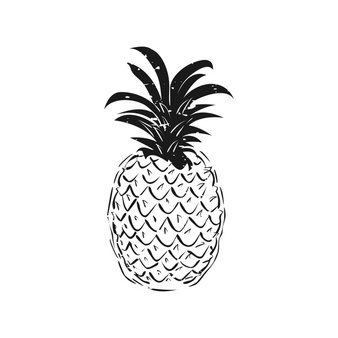 Las variedades más comercializadas a nivel mundial son: Cayenne (Smooth Cayenne), Red Spanish, Queen, Pernambuco, Sugarloaf y Golden Sweet.
La piña es una fruta tropical conocida como ananá
Principales provincias de cultivo debido a las condiciones climáticas por precipitación, luminosidad y viento son: Guayas, Santo Domingo de los Tsáchilas, Los Ríos, El Oro, Esmeraldas y Manabí.
La duración de la piña es de 15 a 25 días aproximadamente, esto dependerá del tratamiento que se le da en la etapa de empacar
Producción Ecuatoriana
En el año 2014 existe una disminución debido, principalmente a plagas y en menor medida a heladas, alcanzando las pérdidas un porcentaje del 0.94% de los cultivos en edad productiva.
En el año 2016 se produjo un decrecimiento del 55,96% de la producción de piñas en relación al año 2015 producto de la disminución de cultivos en edad productiva.
En el año 2018, existió un decrecimiento del 9,53% en relación al año 2017, debido a sequías, plagas, enfermedades y a que las hectáreas en etapa de producción disminuyeron
Fuente: Instituto Nacional de Estadísticas y Censos (2018)
Exportación ecuatoriana de piña
Fuente: Instituto Nacional de Estadísticas y Censos (2018)
Fuente: International Trade Center (2019) e Instituto Nacional de Estadísticas y Censos,(2018)
Mercado Nacional e Internacional
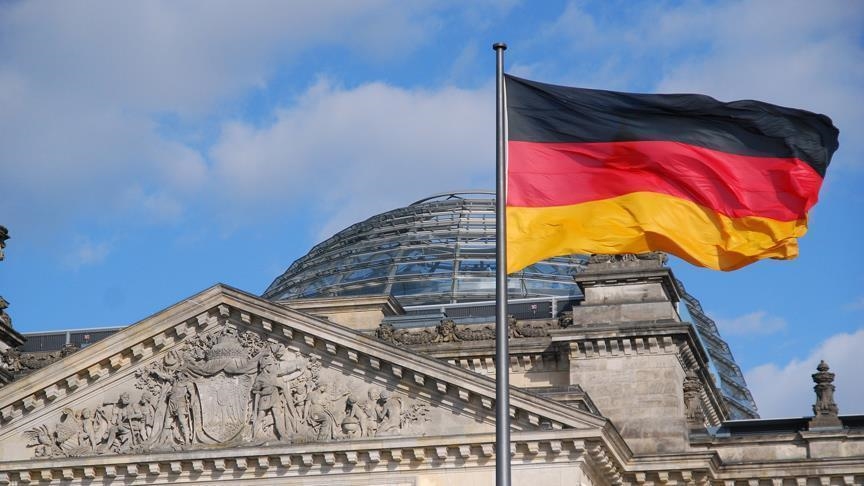 Mercado Alemán
Tributos
Fuente: Fiscalidad y Unión Aduanera (2020)
Regulaciones de Ingreso
Fuente: Fiscalidad y Unión Aduanera (2020)
Certificaciones Voluntarias
Certificaciones Voluntarias
Fuente: International Trade Centre (2016)
Tendencia de importaciones alemanas
Fuente: International Trade Centre (2019)
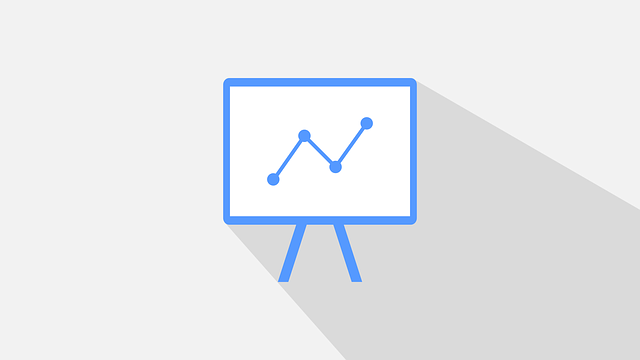 OFERTA
Principales productores
Fuente: International Trade Center (2019)
Tendencia de exportaciones mundiales
Fuente: International Trade Centre (2019)
Demanda Insatisfecha
Fuente: International Trade Centre (2019)
Distribución
Nota. Adaptado de Cadena de distribucion y comercializacion de Piña en Alemania, Victor Mandragon (2016), Tipo de licencia
Principales Grupos
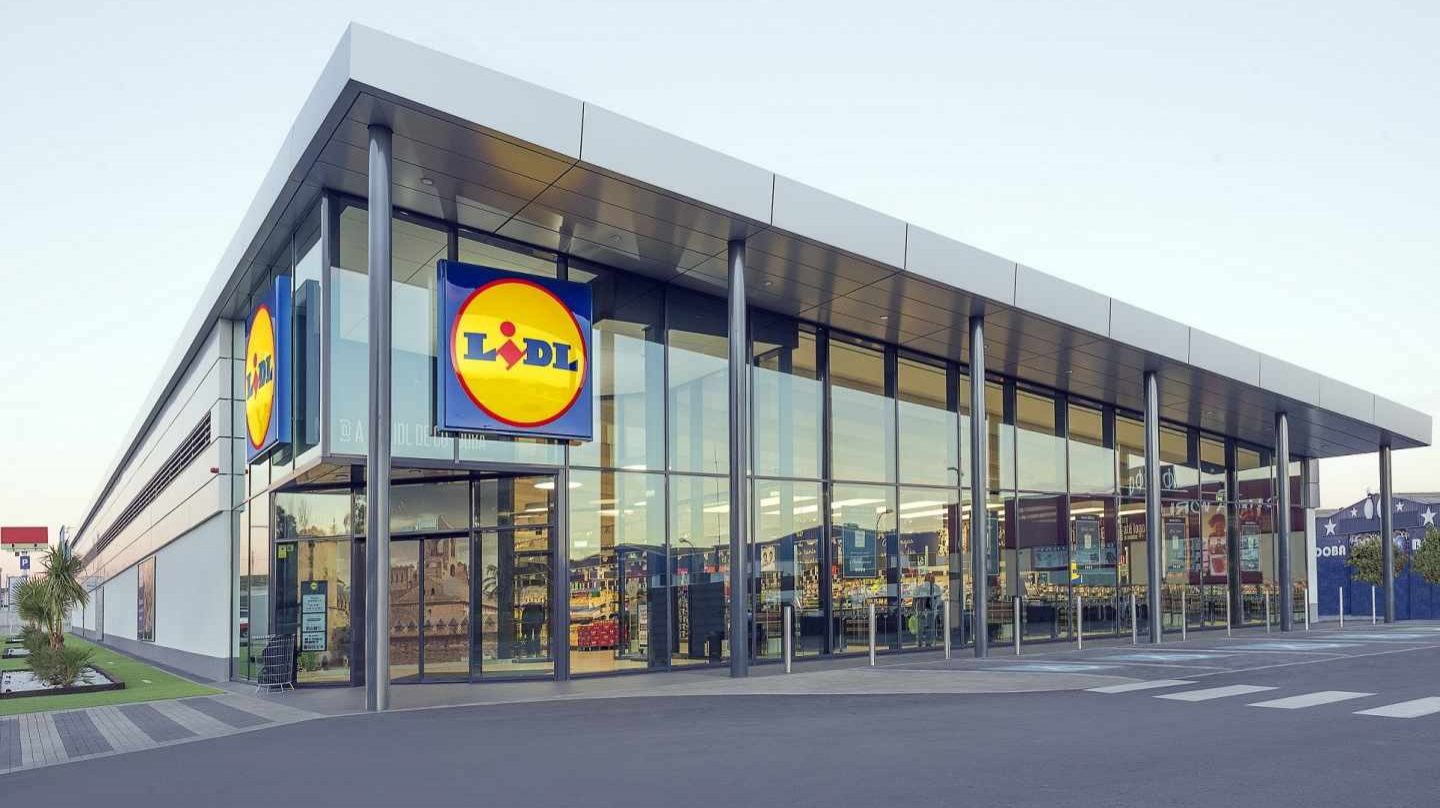 Fuente: Mincetur (2019)
Valor Agregado
Importaciones Europeas por sector
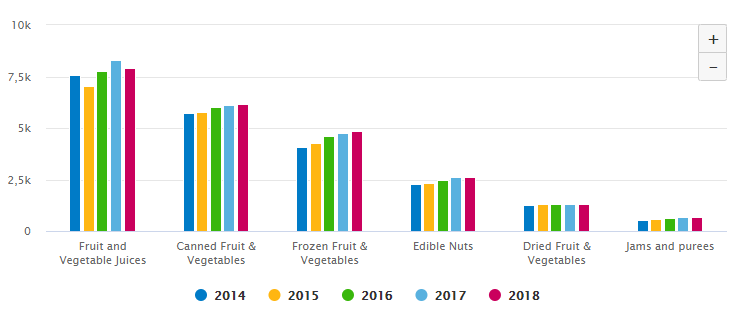 Fuente: Centre for the Promotion of Imports from Developing Countries
Incidencia del Acuerdo Comercial Multipartes
Medidas Arancelarias
Elaborado por los autores
Medidas para-arancelarias
En el acuerdo comercial Multipartes no se contempla la eliminación de ninguno de los requisitos paraarancelarios previstos en la legislación alemana para el ingreso de piñas ecuatorianas a su territorio.
Elaborado por los autores
Tendencia Global y Ecuatoriana
Elaborado por los autores
Elaborado por los autores
Se mantiene una tendencia creciente, con salvedad del año 2015 debido a un aumento de las importaciones alemanas provenientes de Colombia, que aumentaron en un 88% y principalmente de Honduras, que aumentó en un 177% y del año 2018, ya que las exportaciones hacia Alemania disminuyeron en un 3,89%, debido a factores internos.
Tendencia de exportación ecuatoriana
Correlación entre daño y producción
Se puede determinar que efectivamente el aumento de daños, por diversos motivos y en particular por las sequías que provocan una caída en la producción de toneladas por hectárea debido al daño parcial que se produce en los cultivos.
Nota. Adaptado de Título de la imagen, Instituto Nacional de Estadísticas y Censos (2018), Fuente. Tipo de licencia.
Correlación de sequías y producción
Nota. Adaptado de Título de la imagen, Instituto Nacional de Estadísticas y Censos (2018), Fuente. Tipo de licencia.
Incidencia en el valor CIF de las mercancías
Cotización de fletes Ecuador - Alemania
Promedio: 5040,33
Elaborado por los autores
Valor CIF de las exportaciones de piña ecuatoriana a Alemania
Elaborado por los autores
Cotejamiento de escenarios
Elaborado por los autores
Incidencia en el precio final
Elaborado por los autores
CONCLUSIONES Y RECOMENDACIONES
Conclusiones
Mediante el análisis efectuado en la investigación, se ha determinado que efectivamente la relación comercial existente entre Ecuador y Alemania en lo referente a la piña (ananá), se mantiene en una tendencia creciente siempre que los cultivos ecuatorianos no se vean afectados por daños extremos de sequía, inundaciones, entre otros determinados por el clima.
CONCLUSIONS
Las medidas arancelarias aplicadas en general sobre las mercancías y de manera específica sobre las piñas (ananá), afectan de manera directa a la competitividad del producto debido a su incidencia sobre el precio final del mismo.	
La relación comercial con Alemania en la piña (ananá), mantiene un crecimiento promedio superior al crecimiento promedio con el resto de los países con los cuales Ecuador mantiene una actividad comercial, con una diferencia de 4.49 puntos, presentándose así como un mercado atractivo para futuras exportaciones de esta mercancía.
Recomendaciones
Al iniciar exportaciones con Alemania es importante contactarse con un importador o distribuidor que tenga buenas relaciones con los mercados y se encuentren especializados con los procesos  y requisitos de importación, gestión aduanera y distribución  para ingresar a este mercado generando mayor confianza y concretar la negociación con los compradores  e interesados.
 Dirigirse  al mercado adecuado porque este mercado está dominado por las grandes cadenas  minoristas o detallistas  quienes trabajan con brokers o importadores especializados en el sector con grandes volúmenes y las tiendas especializadas o regionales   que  se enfocan en la diversidad de productos y trabajan con pequeñas cantidades por ejemplo tiendas de productos orgánicos o naturales.
Recomendaciones
Considerar las relaciones internacionales  para identificar los acuerdos bilaterales y obtener beneficios como desgravaciones arancelarias, sean totales o parciales  siendo importante la correcta selección de la partida arancelaria .y verificar los requerimientos exigidos como certificaciones internacionales que respalden  y garanticen  estándares de calidad del producto, responsabilidad social, seguridad humana y ambiental, normas de etiquetado de los productos alimenticios y normas de comercialización de las frutas y hortalizas.
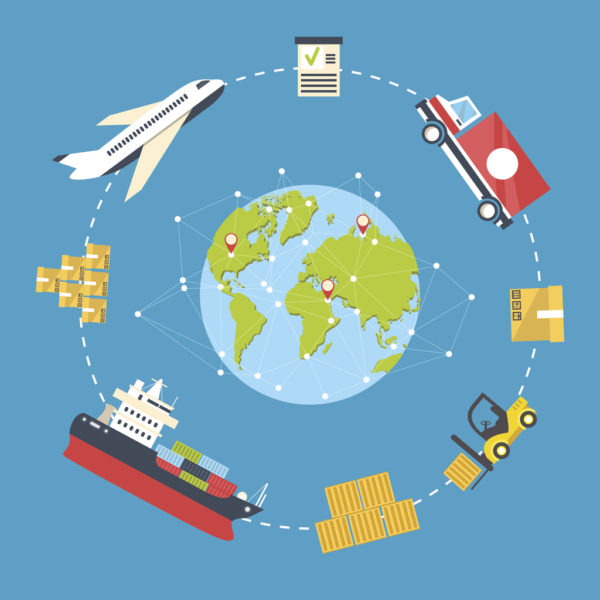 Recomendaciones
Al tener un índice de crecimiento  positivo en las exportaciones de Ecuador hacia Alemania refleja una mayor oportunidad de internacionalizar nuestros productos generando una gran acogida  y posicionamiento en este país siendo atractivo para futuras negociaciones.
GRACIAS